Chapter 7
UI Fragments and the Fragment Manager
Challenge Solution
Criminal Intent
In this chapter, you will start building an application named CriminalIntent.
CriminalIntent records the details of “office crimes” – 
things like leaving dirty dishes in the breakroom sink
walking away from an empty shared printer after your documents have printed.
With CriminalIntent, you can make a record of a crime including a title, a date, and a photo. 
You can also identify a suspect from your contacts and lodge a complaint via email, Twitter, Facebook, or other app. 
CriminalIntent is a complex app that will take thirteen chapters to complete. (we will not complete this app in our class but feel free to do  so on your own)
 It will have a list-detail interface: The main screen will display a list of recorded crimes. Users will be able add new crimes or select an existing crime to view and edit its details.
Criminal Intent
The Need For UI Flexibility
Imagine that your user is running CriminalIntent on a tablet. Tablets and some larger phones have
screens large enough to show the list and detail at the same time – at least in landscape orientation.
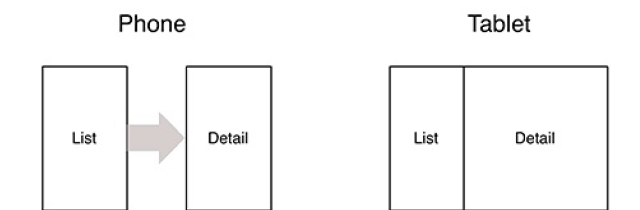 Imagine the user is viewing a crime on a phone and wants to see the next crime in the list. It would be better if the user could swipe to see the next crime without having to return to the list.
Each swipe should update the detail view with information for the next crime.
The Need for UI Flexibility Cont
What these scenarios have in common is UI flexibility:
the ability to compose and recompose an activity’s view at runtime depending on what the user or the device requires.
Activities were not built to provide this flexibility. An activity is tightly coupled with its view. 
The view that the activity inflates in the call to setContentView(…) is tied to the activity ’til death do them part. 
You cannot swap out an activity’s entire view (without destroying the activity) or pass a view from one activity to another at runtime. 
This is the law of Android.
Fragments
You can get around the letter of the Android law by moving the app’s UI management from the activity to one or more fragments.

A fragment is a controller object that an activity can deputize to perform tasks. 
Most commonly, the task is managing a user interface. 
The user interface can be an entire screen or just one part of the screen.
A fragment managing a user interface is known as a UI fragment. 
A UI fragment has a view of its own that is inflated from a layout file. 
The activity’s view contains a spot where the fragment’s view will be inserted. 
Or it might have several spots for the views of several fragments.
Details Fragment Example
Using Fragments
Using UI fragments separates the UI of your app into building blocks, which is useful for more than just list-detail applications. 
Working with individual blocks, it is easy to build tab interfaces, tack on animated sidebars, and more. Achieving this UI flexibility comes at a cost: more complexity, more moving parts, and more code. 
You will reap the benefits of using fragments in Chapter 11 and Chapter 17. The complexity, however, starts now.
Begin Criminal Intent Application
CI is managed by a UI fragment named CrimeFragment.
 An instance of CrimeFragment will be hosted by an activity named CrimeActivity.
For now, think of hosting as the activity providing a spot in its view hierarchy where the fragment can place its view. 
A fragment is incapable of getting a view on screen itself. 
Only when it is placed in an activity’s hierarchy will its view appear.
Crime Activity Hosting Crime Fragment
You can see that CrimeFragment will do the sort of work that your activities did in GeoQuiz:
Object Diagram for CriminalIntent
For this chapter, you will keep things very simple and use a single instance of Crime.
CrimeFragment will have a member variable (mCrime) to hold this isolated incident.
CrimeActivity’s view will consist of a FrameLayout that defines the spot where the
CrimeFragment’s view will appear.
CrimeFragment’s view will consist of a LinearLayout and an EditText.
CrimeFragment will have a member variable for the EditText (mTitleField) and will set a
listener on it to update the model layer when the text changes.
Adding 3 Classes
We will write 3 classes: Crime, CrimeFragment, and CrimeActivity.
An instance of Crime will represent a single office crime. 
In this chapter, a crime will have only a title and an ID. 
The title is a descriptive name, like “Toxic sink dump” or “Someone stole my yogurt!”.
 The ID will uniquely identify an instance of Crime.
Create New Project
Follow the instructions on page 130 of the textbook 
Create a new project
Call it “CriminalIntent”
New Android Application Con’t
In the next dialog, uncheck the box to create a custom launcher icon and click Next. 
After that, choose to create an activity using the empty activity template and click Next.
Finally, name the activity CrimeActivity and click Finish
Two Types of Fragments
Fragments were introduced in API level 11 along with the first Android tablets and the sudden need for UI flexibility. 
You must choose which implementation of fragments that you want use: native fragments or support fragments. 
The native implementation of fragments is built into the device that the user runs your app on. If you support many different versions of Android, each of those Android versions could have a slightly different implementation of fragments (for example, a bug could be fixed in one version and not the versions prior to it). 
The support implementation of fragments is built into a library that you include in your application. This means that each device you run your app on will depend on the same implementation of fragments no matter the Android version.
Adding Dependencies in Android Studio
You will use the implementation of fragments that comes with the AppCompat library. 
The AppCompat library is one of Google’s many compatibility libraries that you will use throughout this book. 
To use the AppCompat library, it must be included in your list of dependencies.
Open the build.gradle file located in your app module.
build.gradle
dependencies {    compile fileTree(include: ['*.jar'], dir: 'libs')    androidTestCompile('com.android.support.test.espresso:espresso-core:2.2.2', {        exclude group: 'com.android.support', module: 'support-annotations'    })    compile 'com.android.support:appcompat-v7:25.3.0'    testCompile 'junit:junit:4.12'}
Gradle allows for the specification of dependencies that you have not copied into your project. When your app is compiled, Gradle will find, download, and include the dependencies for you. All you have to do is specify an exact string incantation and Gradle will do the rest.
project (File → Project Structure...). Select the app module on the left and the Dependencies tab in the app module.
Adding Dependencies
Maven
The dependency string compile 'com.android.support:appcompat-v7:25.0.0' uses the Maven coordinates format groupId:artifactId:version. 
(Maven is a dependency management tool. You can learn more about it at maven.apache.org/.) 
The groupId is the unique identifier for a set of libraries available on the Maven repository. 
Often the library’s base package name is used as the groupId, which is com.android.support for the AppCompat library. 
The artifactId is the name of a specific library within the package. In this case, the name of the library you are referring to is appcompat-v7.
Last but not least, the version represents the revision number of the library. 
In fact, it is a good idea to use the latest version of the support library so that you can use newer APIs and receive the latest bug fixes. If Android Studio added a newer version of the library for you, do not roll it back to the version shown above.
Modify CrimeActivity for Fragments
public class CrimeActivity extends AppCompatActivity {    @Override    protected void onCreate(Bundle savedInstanceState) {        super.onCreate(savedInstanceState);        setContentView(R.layout.activity_crime);
…………………..
}
Create Crime Class (Model)
UUID is a Java utility class included in the Android framework. It provides an easy way to generate universally unique ID values. In the constructor you generate a random unique ID by calling UUID.randomUUID().
Android Studio may find two classes with the name Date. Use the Option+Return (or Alt+Enter) shortcut to manually import the class. When asked which version of the Date class to import, choose the java.util.Date version.
Generate Getters and Setters
Next, you want to generate only a getter for the read-only mId
 both a getter and setter for mTitle. 
Right-click after the constructor and select Source → Generate Getters and Setters
 To generate only a getter for mId, click the arrow to the left of the variable name to reveal the possible methods and check only the box beside getId(),
Hosting a Fragment
To host a UI fragment:
An activity must define a spot in its layout for the fragment’s view
Manage the lifecycle of the fragment instance
Because a fragment works on behalf of an activity, its state should reflect the activity’s state. Thus, it needs corresponding lifecycle methods to handle the activity’s work.
One critical difference between the fragment lifecycle and the activity lifecycle is that fragment lifecycle methods are called by the hosting activity, not the OS. 
The OS knows nothing about the fragments that an activity is using to manage things. Fragments are the activity’s internal business.
Fragment Lifecycle
Two Options to Hosting
You have two options when it comes to hosting a UI fragment in an activity:
Add the fragment to activity’s layout (using a layout fragment)
It is simple but inflexible. 
If you add the fragment to the activity’s layout, you hard-wire the fragment and its view to the activity’s view and cannot swap out that fragment during the activity’s lifetime
Add the fragment in the activity’s code
more complex way to host, but it is the only way to have control at runtime over your fragments.
Adding Fragments to Applications via Code
Use for CrimeActivity’s hosting of a CrimeFragment. 
First, you are going to define CrimeActivity’s layout.
In CrimeActivity’s layout, add a spot for fragments view, this will be the FrameLayout.
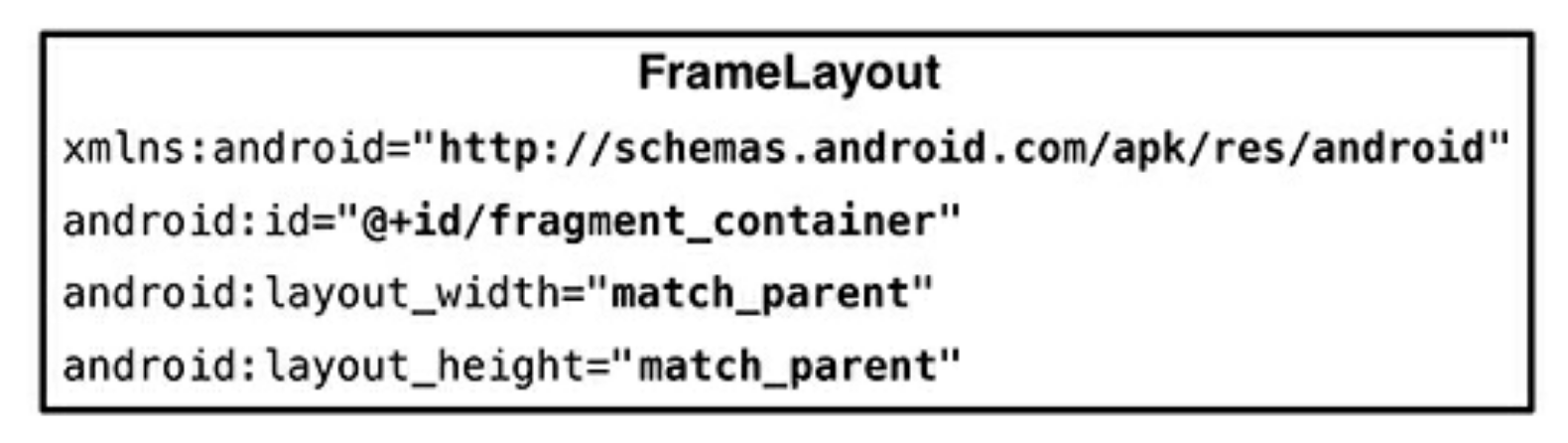 Fragment Hosting Layout
Follow the instructions on page 136 of the text. 
replace the default layout with the 
Create fragment container layout (res/layout/activity_crime.xml)
<?xml version="1.0" encoding="utf-8"?>
<FrameLayout xmlns:android="http://schemas.android.com/apk/res/android"
android:id="@+id/fragmentContainer"
android:layout_width="match_parent"
android:layout_height="match_parent"
/>
Note that, while activity_crime.xml consists solely of a container view for a single fragment, an activity’s layout can be more complex and define multiple container views as well as widgets of its own.
You can preview your layout file or run CriminalIntent to check your code. You will only see an empty FrameLayout because the CrimeActivity is not yet hosting a fragment.
Creating a UI Fragment
The steps to creating a UI fragment are the same as those you followed to create an activity:
Compose an interface by defining widgets in a layout file.
Create the class and set its view to be the layout that you defined.
Wire up the widgets inflated from the layout in code.
CrimeFragment Layout
CrimeFragment.java
CrimeFragment is a controller that interacts with model and view objects.
 Its job is to present the details of a specific crime and update those details as the user changes them.
In the GeoQuiz app, your activities did most of their controller work in activity lifecycle methods.
 In CriminalIntent, this work will be done by fragments in fragment lifecycle methods. 
Many of these methods correspond to the Activity methods you already know, such as onCreate(Bundle).
CrimeFragment.java (Listing 7.7)
In CrimeFragment.java, add a member variable for the Crime instance and an implementation of Fragment.onCreate(Bundle).
public class CrimeFragment extends Fragment {
private Crime mCrime;
@Override
public void onCreate(Bundle savedInstanceState) {
super.onCreate(savedInstanceState);
mCrime = new Crime();
}
}
CrimeFragement.java
There are a couple of things to notice in this implementation. First, Fragment.onCreate(Bundle) is a public method whereas Activity.onCreate(Bundle) is protected. 
Fragment.onCreate(…) and other Fragment lifecycle methods must be public because they will be called by whatever activity is hosting the fragment.
Second, similar to an activity, a fragment has a bundle to which it saves and retrieves its state. You can override Fragment.onSaveInstanceState(Bundle) for your own purposes just like with Activity.onSaveInstanceState(Bundle).
Note what does not happen in Fragment.onCreate(…): you do not inflate the fragment’s view.
You configure the fragment instance in Fragment.onCreate(…)
You create and configure the fragment’s view in another fragment lifecycle method onCreateView(…)
Add this to CrimeFragment.java
This method is where you inflate the layout for the fragment’s view and return the inflated View to the hosting activity. The LayoutInflater and ViewGroup parameters are necessary to inflate the layout
The Bundle will contain data that this method can use to recreate the view from a saved state.
See Listing 7.8 CrimeFragement.java
onCreateView CrimeFragment.java
Within onCreateView(…), you explicitly inflate the fragment’s view by calling
LayoutInflater.inflate(…) and passing in the layout resource ID. 
The second parameter is your view’s parent, which is usually needed to configure the widgets properly. 
The third parameter tells the layout inflater whether to add the inflated view to the view’s parent.
 You pass in false because you will add the view in the activity’s code.
Wireup EditText Widget See Listing 7.9
mTitleField = (EditText)v.findViewById(R.id.crime_title);
mTitleField.addTextChangedListener(new TextWatcher() {
public void onTextChanged(
CharSequence c, int start, int before, int count) mCrime.setTitle(c.toString());
}
public void beforeTextChanged(
CharSequence c, int start, int count, int after) // This space intentionally left blank
}
public void afterTextChanged(Editable c) {
// This one too
}
});
WireUp TextView
Setting listeners in a fragment works exactly the same as in an activity. 
You create an anonymous class that implements the TextWatcher listener interface. TextWatcher has three methods, but you only care about one: onTextChanged(…).
In onTextChanged(…), you call toString() on the CharSequence that is the user’s input.
This method returns a string, which you then use to set the Crime’s title.
Add CrimeFragment to CrimeActivity
We now need to add CrimeFragment to Crime Activity via FragmentManager
The FragmentManager is responsible for your fragments and adding their views to the activity’s view hierarchy.
The FragmentManager handles two things: a list of fragments and a back stack of fragment transactions
Add CrimeFragment to CrimeActivity
For CriminalIntent, you will only be concerned with the FragmentManager’s list of fragments.
To add a fragment to an activity in code, you make explicit calls to the activity’s FragmentManager. 
The first step is to get the FragmentManager itself. 
In CrimeActivity.java, add listing 7.10 & 7.11 code to onCreate(…)
Fragment Transactions
Listing 7.11 commits a fragment transaction
Fragment transactions are used to add, remove, attach, detach, or replace fragments in the fragment list. 
They are the heart of how you use fragments to compose and recompose screens at runtime. 
The FragmentManager maintains a back stack of fragment transactions that you can navigate.
“Create a new fragment transaction, include one add operation in it, and then commit it.
Fragment Transactions
The add(…) method is the meat of the transaction. It has two parameters: a container view ID and the newly-created CrimeFragment. 
The container view ID should look familiar. It is the resource ID of the FrameLayout that you defined in activity_crime.xml. 
A container view ID serves two purposes:
It tells the FragmentManager where in the activity’s view the fragment’s view should appear.
It is used as a unique identifier for a fragment in the FragmentManager’s list.
When you need to retrieve the CrimeFragment from the FragmentManager, you ask for it by container view ID:
What you should see…..
Fragment Lifecycle
Fragment Lifecycle
The FragmentManager of an activity is responsible for calling the lifecycle methods of the fragments in its list. 
The onAttach(Activity), onCreate(Bundle), and onCreateView(…) methods are called when you add the fragment to the FragmentManager.
The onActivityCreated(…) method is called after the hosting activity’s onCreate(…) method has executed. 
You are adding the CrimeFragment in CrimeActivity.onCreate(…), so this method will be called after the fragment has been added.
Fragment Lifecycle Con’t
What happens if you add a fragment while the activity is already stopped, paused, or running?
 In that case, the FragmentManager immediately walks the fragment through whatever steps are necessary to get it caught up to the activity’s state. 
For example, when you add a fragment to an activity that is already running, that fragment gets calls to onAttach(Activity), onCreate(Bundle), onCreateView(…), onActivityCreated(Bundle), onStart(), and then onResume().
Once the fragment’s state is caught up to the activity’s state, the hosting activity’s FragmentManager will call further lifecycle methods around the same time it receives the corresponding calls from the OS to keep the fragment’s state aligned with that of the activity. 
There is no guarantee about whether the fragment’s methods will be called before or after the activity’s methods.
HOMEWORK
Do Chapter 8 of the book on your on.
We will start with Chapter 9 next week.